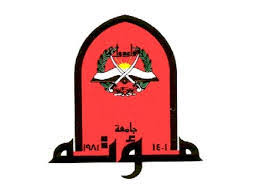 بِسْمِ اللّهِ الرَّحْمَنِ الرَّحِيمِ
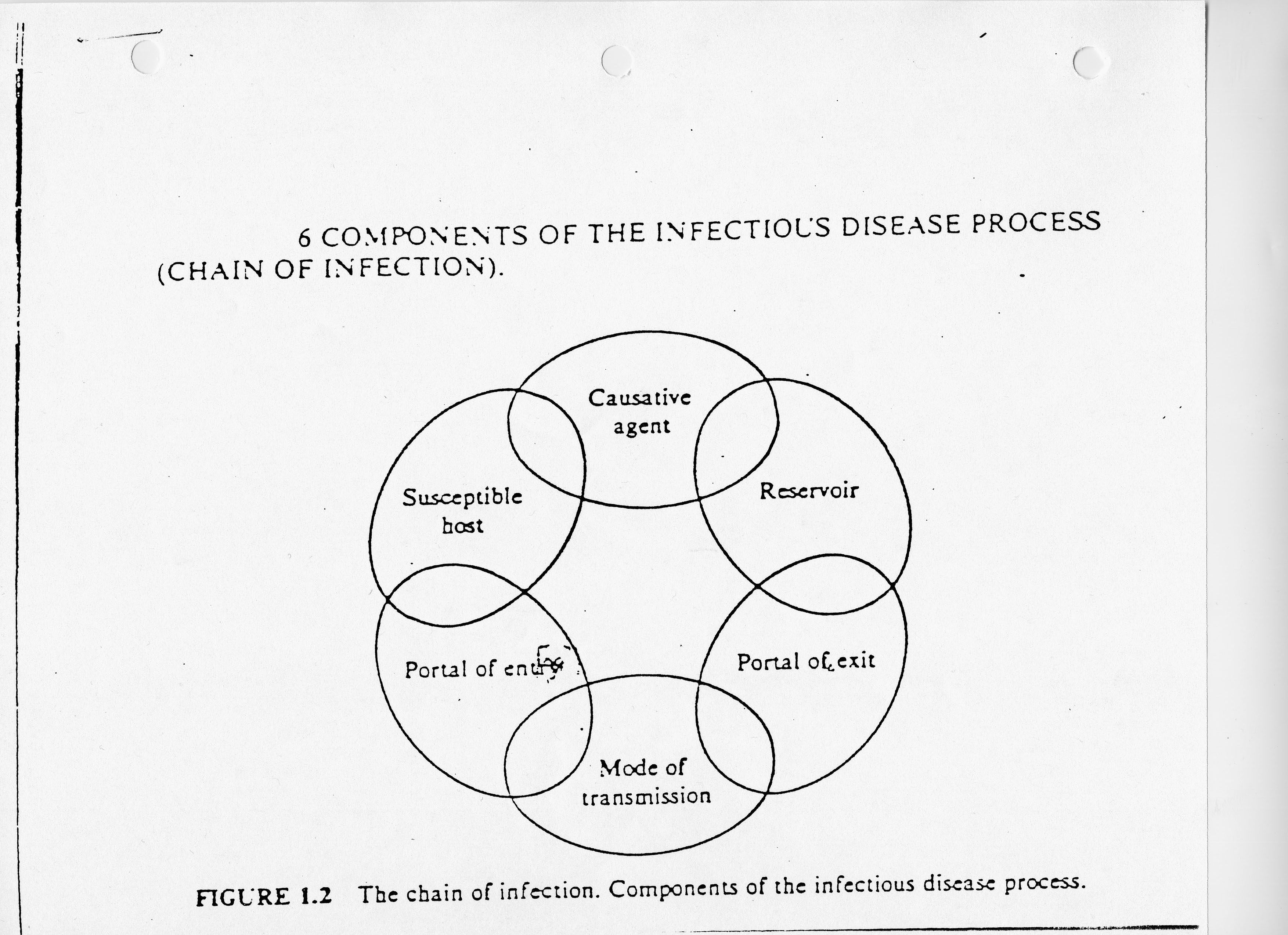 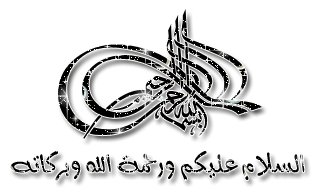 Infectious process
I
Prof  DR. Waqar Al – Kubaisy
10/21/2020
1
Contents
Definitions  related to infectious disease epidemiology 

Requisites for Perpetuation of Communicable Diseases
Disease not caused by microbiological agent (nutritional, allergic, endocrinal, psychogenic…etc)
Infection, followed by manifestations 
(signs and symptoms)
Infectious disease epidemiology is a fundamental part
 of the whole of epidemiology.
Studying  of communicable diseases??
    (a) by the discovery of "new" infections, and
    (b) changes in the pattern of communicable diseases,
    ( c) some chronic diseases  may have an infective origin.??

The development of vaccines and /or antibiotics was 
    not followed, by the virtual (practical, functional), disappearance of    infectious disease.
      Therefore it’s prevention and control needs 
           epidemiological knowledge and experience .
Definitions  related to infectious disease epidemiology
Health 
Infection
Pathogenesis:
Contamination 
Infestation
Communicable Disease: (CD)
 Non- Communicable Disease       (NCD)
Contagious Disease
Host
Epidemic
"Outbreak Sporadic
Endemic
 Pandemic
Nosocomial  Infection
Opportunistic  Infection
Iatrogenic (Physician-induced) Disease
Eradication
Health (WHO definition)
It is the state of complete physical, mental and social well being, and not merely the absence of disease or infirmity.

Any deviation from normal health is called Disease
Infection
The entry and development and/or multiplication of an infectious agent in the body of man or animals. 
Also It is the body responds to 
defend itself against the invader, either in the form of an
immune response or 
disease. 
An infection does not always cause illness.
Health 
Infection
Pathogenesis:
Contamination 
Infestation
CD
NCD
Contagious Disease
Host
The outcome of infection depends on:
     1. Host resistance (immunity)
    2. Microbiological agent characters (invasiveness, toxicity               &   Virulence)
There are several levels of infection : 
Colonization (e.g., S. aureus in skin and normal nasopharynx) 
Subclinical  or clinically inapparent  infection   (e.g., polio); 
Latent infection (e.g. TB)
Clinical infection   or manifest
Health 
Infection
Pathogenesis:
Contamination 
Infestation
CD
NCD
Contagious Disease
Host
Pathogenesis:
End result of agent host interaction:
Agent fails to lodge(inhabit ) resulting in    No Infection
Agent lodges without causing illness resulting in subclinical infection (silent or latent)
Agent lodges with frank illness resulting in         Disease
Health 
Infection
Pathogenesis:
Contamination 
Infestation
CD
NCD
Contagious Disease
Host
Contamination
The presence, multiplication and development 
of an infectious agent on a body surface; or an 
inanimate article. clothes, beddings, toys, surgical instruments or water, milk and food.
Infestation
Lodgement, development and reproduction of arthropods on the surface of the body of  persons or animals or in the clothing, e.g., lice, itch mite. 
Also to describe invasion of the gut by parasitic worms, e.g., ascariasis.
Host
A person or animal, including birds and arthropods,
 that affords living  or  lodgement to an infectious
         agent under natural conditions. 
Obligate   host ,means the only host, e.g., man in measles and typhoid fever. 
Definitive (primary) hosts; Hosts in which the parasite attains (achieves, accomplishes) maturity or passes its sexual stage For example, human tapeworm makes use of human as its definitive host.
Intermediate (secondary) hosts:  those in which the parasite is in a larval or asexual state s  a host in which a parasite passes one or more of its asexual stages; usually designated first and second, if there is more than one.
Transport host  is one that is used until the appropriate one  definitive host  reached, but is not necessary to completion of.
 the life cycle of the parasite, not undergo development.
.
Health 
Infection
Pathogenesis:
Contamination 
Infestation
CD
NCD
Contagious Disease
Host
Forms of diseases According to Communicability
Health 
Infection
Pathogenesis:
Contamination 
Infestation
CD
NCD
Contagious Disease
Host
Communicable disease: 
    it is an infectious disease due to a specific 
      infectious agent, or its toxic products. 
capable of being directly or indirectly transmitted 
from man to man, animal to animal, or from the 
environment (through air, dust, soil, water, food, etc.) to man or animal that can be transmitted. e.g..: influenza 

Non-Communicable disease: it is an infectious disease that can not be transmitted. e.g.: appendicitis, peritonitis
Contagious disease: part of communicable disease, transmitted by direct contact between reservoir and host. e.g. scabies, trachoma, STD and leprosy.
Epidemic
"Outbreak Sporadic
Endemic
 Pandemic
Nosocomial  Infection
Opportunistic  Infection
Iatrogenic (Physician-induced) Disease
Eradication
Forms of Disease Occurrence
Epidemic    (Epi upon; demos = people). 
The "unusual“ occurrence  in a community or region, of  a disease, specific health-related behaviour (e.g., smoking) 
  or other health related events (e.g., traffic accidents) clearly 
  in excess of "expected occurrence
 Covers  the  communicable and non-communicable diseases (e.g., CHD, lung cancer
The key words in the definition of an epidemic are : 
        in excess of "expected occurrence".
There is no agreement on what constitutes a significant excess  USA , cholera is not normally present in the population. Therefore, even one case of cholera would constitute a "potential" epidemic in US. 
                But in. India For cholera to be considered as an epidemic, hundreds of cases
"outbreak" for a small, usually localized epidemic
 affecting certain large numbers or a group in the community, 
e.g. outbreak of food poisoning in an institution.
Sporadic
The word sporadic means scattered about. 
The cases occur irregularly, haphazardly from time to 
time, and generally infrequently
The cases are so few and separated widely 
in space and  time that they show 
little or no connection with each other, 
nor a recognizable common source of infection, e.g.,
   polio, tetanus, herpes-zoster and meningococcal meningitis. 
A sporadic disease may be the starting point of an epidemic when conditions are favourable for its spread. 
Many zoonotic diseases are characterised by sporadic transmission to man
Epidemic
"Outbreak Sporadic
Endemic
 Pandemic
Nosocomial  Infection
Opportunistic  Infection
Iatrogenic (Physician-induced) Disease
Eradication
Epidemic
"Outbreak Sporadic
Endemic
 Pandemic
Nosocomial  Infection
Opportunistic  Infection
Iatrogenic (Physician-induced) Disease
Eradication
Endemic
(En=in; demos=people). 
It refers to the constant  or permanently 
presence of a disease or infectious agent within a given geographic area or population group or community 
all the time, 
e.g. bilharziasis in Egypt
Pandemic
An epidemic usually affecting a large proportion of the 
population,  affecting countries sequentially (at the same time) occurring over a wide geographic area such as a section of a nation, the entire nation, a continent or the world e.g.,  COVID 19 ,  H1N1
Nosocomial  Infection
Nosocomial (hospital acquired) infection is an
 infection originating in a patient while in a hospital or other health care facility. 
It denotes a new disorder (unrelated to the patient's primary condition) associated with being in a hospital.
it was not present or incubating at the time of
 admission or the residual of an infection acquired during a previous admission. 
It includes infections acquired in the hospital but appearing after discharge, and also such 
infections among the staff of the facility. 
Examples include infection of surgical wounds, hepatitis B, C and urinary tract infections.
Epidemic
"Outbreak Sporadic
Endemic
 Pandemic
Nosocomial  Infection
Opportunistic  Infection
Iatrogenic (Physician-induced) Disease
Eradication
Opportunistic  Infection
Infection by an organism(s) that takes the 
opportunity provided by a defect in host
 defence to infect the host and hence cause disease. 
Eg. Herpes simplex, Cytomegalovirus, Toxoplasma, AIDS). M. tuberculosis,
Iatrogenic (Physician-induced) Disease
It is any adverse consequence resulting from a physician's professional or other health professionals activity whether preventive, ???, 
diagnostic or  ???, 
therapeutic procedure ???, that causes impairment, handicap, disability or death 
Reactions to contrast media injected intravenously or intra-arterially may be mild, moderate or severe, and some are potentially fatal. Intravascular contrast media may have a nephrotoxic reaction. Radioisotopes are safe except in pregnant mothers or in new-born
Epidemic
"Outbreak Sporadic
Endemic
 Pandemic
Nosocomial  Infection
Opportunistic  Infection
Iatrogenic (Physician-induced) Disease
Eradication
Eradication
Termination of all transmission of infection by 
extermination of the infectious agent. 
It implies that disease will no longer occur in a population. 
Termination of infection from the whole world 
To-date, only one disease has been eradicated, that is smallpox.
 to our present knowledge, diseases which are amenable to eradication are measles, diphtheria, polio
Period of communicability: 
the time during which the infectious agent could be transmitted directly or indirectly from the reservoir to a susceptible host
Definitions  related to infectious disease epidemiology 
Requisites for Perpetuation of Communicable Diseases
Requisites  For  Perpetuation  of Communicable Diseases (The Cycle Of Infection)
 Chain of infection
 Chain of event
Requisites for  Perpetuation  of Communicable Diseases (The Cycle Of Infection
Presence of the microbiologic agent.
Presence of a reservoir and source.
An outlet (portal of exit) from reservoir.
A suitable mode of transmission.
An inlet (portal of entry).
A susceptible host.
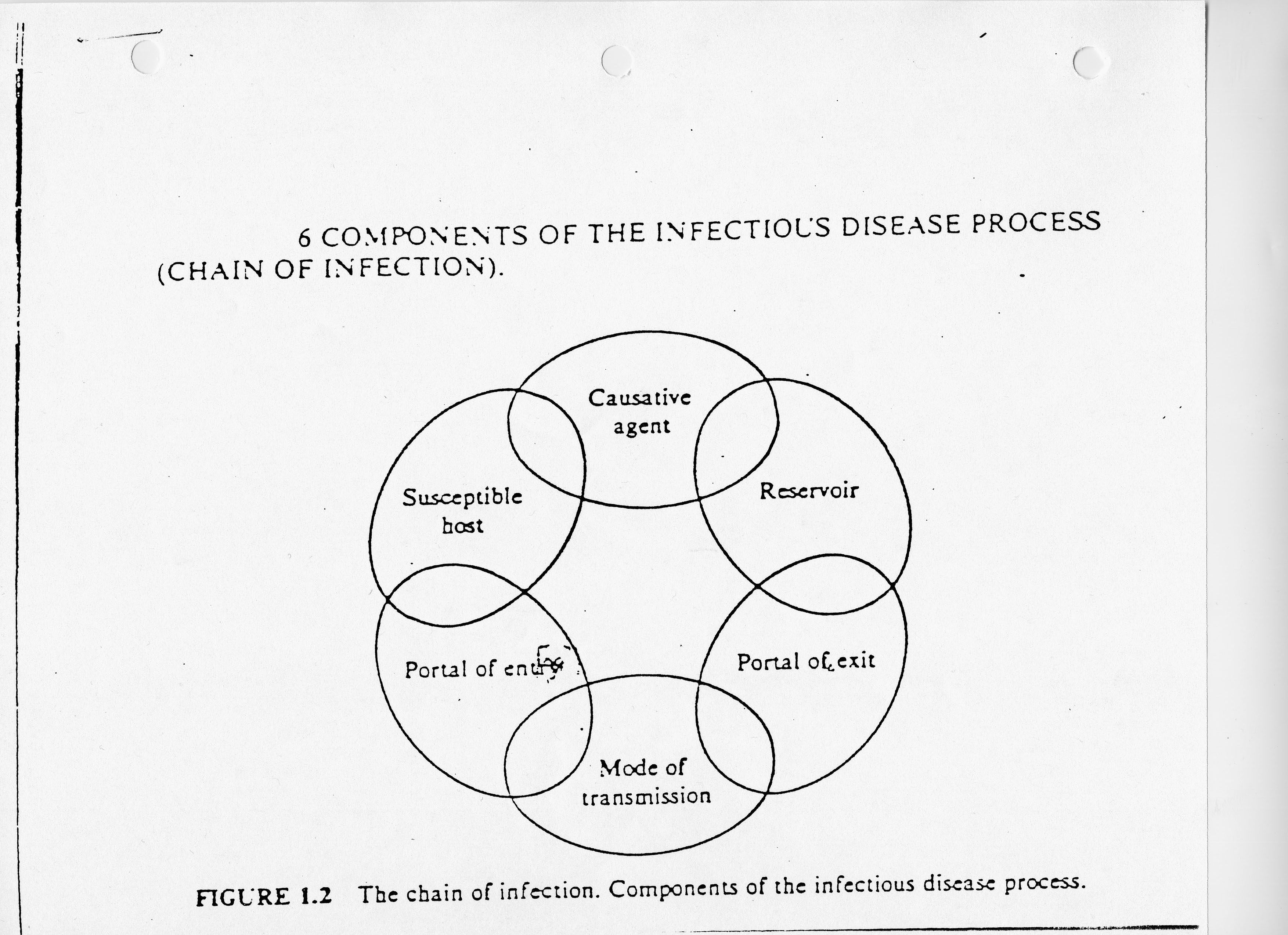 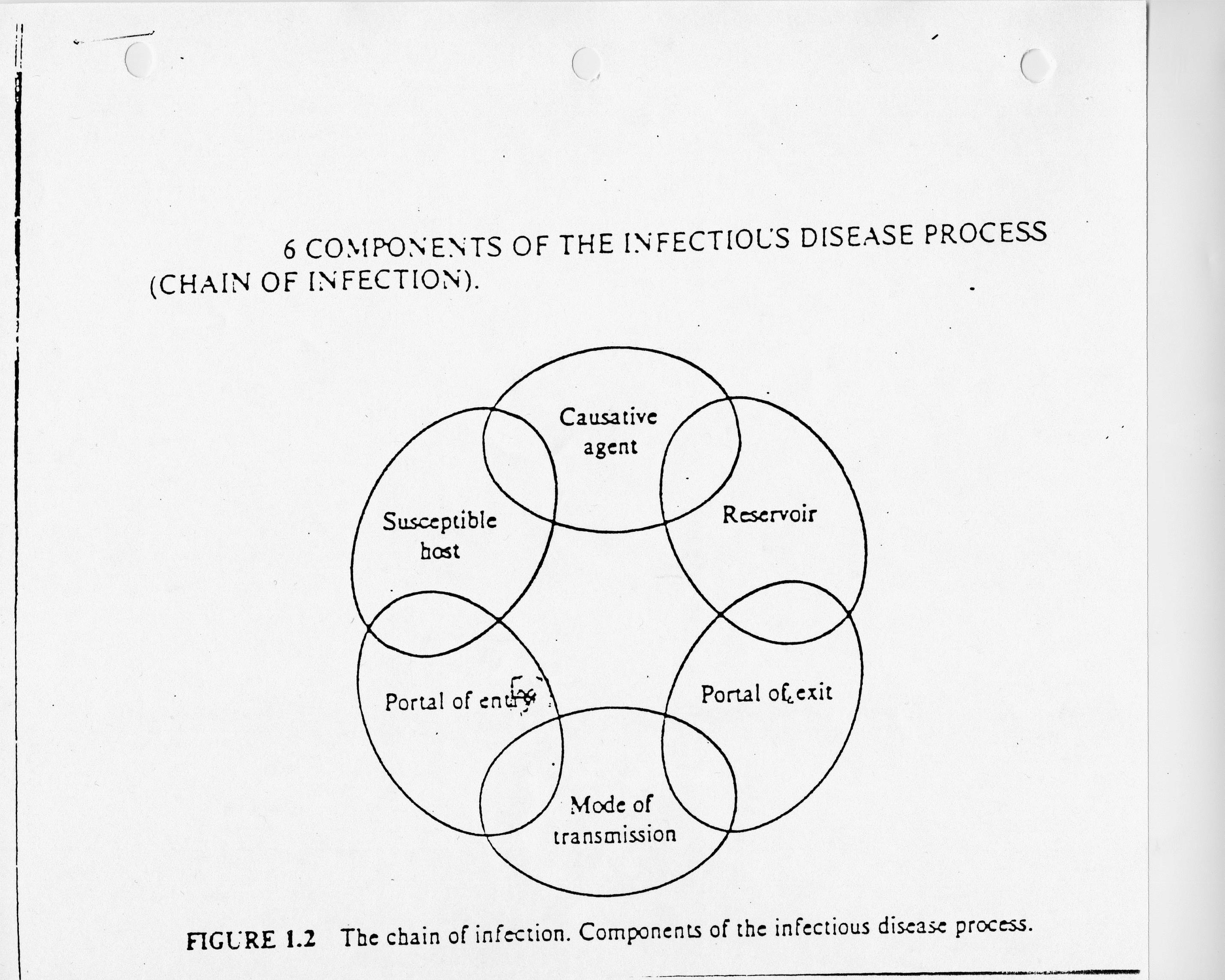 Disease Agent
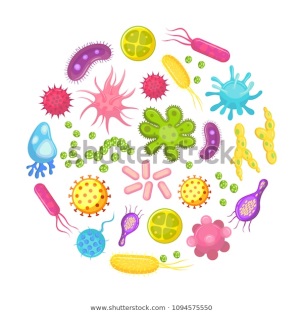 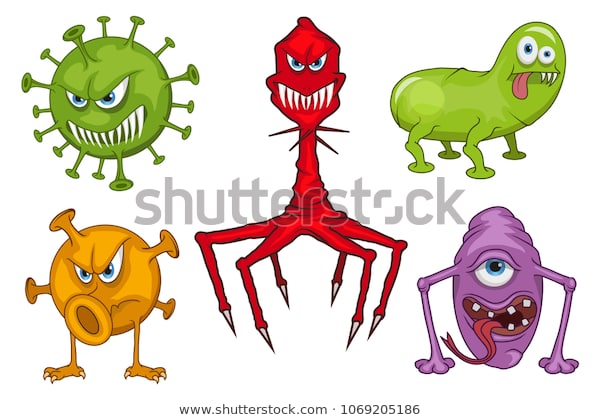 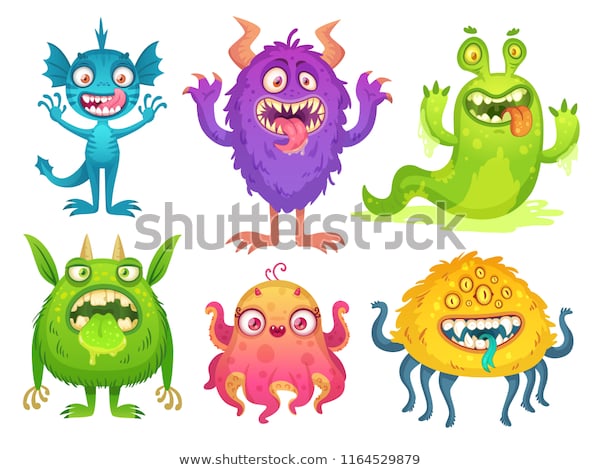 Disease Agent
It is the  first link in the chain of disease transmission 
Defined as a substance, living or non-living, or a force, tangible or intangible, the excessive presence or relative lack of which may initiate or perpetuate a disease process. 
A disease may have a single agent, a number of independent alternative agents or a complex of two or more factors whose combined presence is essential for the development of the disease 
Disease agents may be classified broadly into groups :
   1. Biological agents,      >>>>>>>>>>>
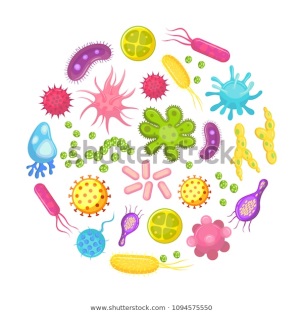 Biological Agents
These are living agents of disease, 
Viruses, hepatitis viruses, influenza, mumps, measles,…etc)
Rickettsia, (typhus) 
Fungi, : (Candida)
Bacteria, Cocci (staphylococci, streptococci, ….etc)
Bacilli (diphtheria, salmonella, shigella….etc)
Spirochetes (syphilis, borrelia….etc)
Protozoa Entamoeba
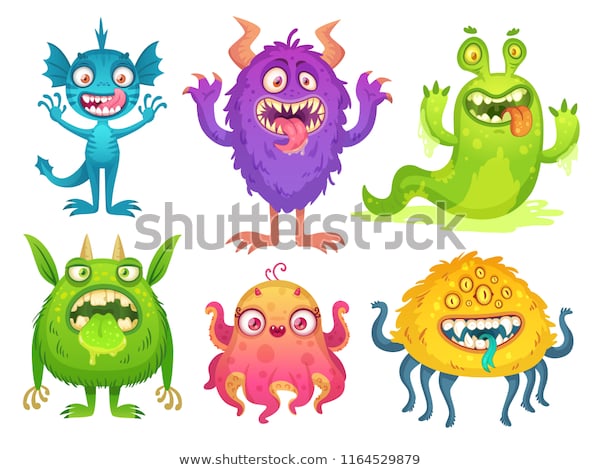 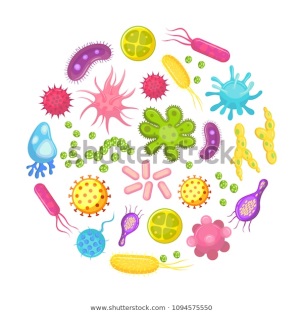 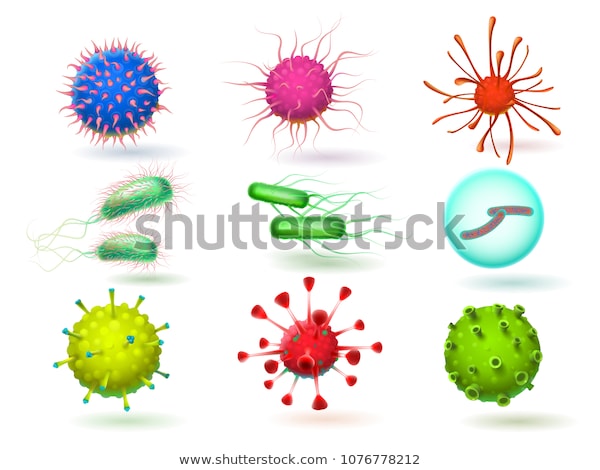 These agents exhibit certain 
"host-related" biological properties such as:
(i) infectivity: this is the ability of an infectious agent to invade and multiply (produce infection) in a host;
(ii) pathogenicity: this is the ability to induce clinically apparent illness, and
 (iii) virulence: this is defined as the proportion of clinical cases resulting in severe clinical manifestations The case fatality rate is one way of measuring virulence
Mechanisms of disease production (pathogenesis)
Invasiveness
Toxicity:
                 Endo-toxin
                 Exo-toxin

Hypersensitivity
Invasiveness:
The ability of the organisms to invade the tissues and multiply.
Each organism has the ability of invasiveness and toxicity (e.g. Treponema palidum, typhoid organisms 
   have a high power of invasiveness but
                           they have low toxicity)
Toxicity:                 Exo-toxin: 
released by living organisms.
Destroyed rapidly by heat (above 60 °C)
 Highly immunogenic and 
converted to antigenic non toxic toxoid by formalin, heat and acid.
Diffusible, do not produce fever 
e.g. (Neurotoxins of tetanus and botulism, erythro-genic toxins of scarlet fever)
Mechanisms of disease production
Invasiveness
Toxicity:
Hypersensitivity
Endo-toxin: 
Released after disintegration of micro-organisms
Highly stable (withstand heat above  60 °C)
Weakly immunogenic
Not converted to toxoid
Usually produce patho-physiologic effects as fever,  leucopenia, hypotension, hypoglycemia and shock.
Mechanisms of disease production
Invasiveness
Toxicity:
Hypersensitivity
Hypersensitivity: 
It is an allergic state of the host following 
exposure to certain antigens of micro-organisms 
E.g. mycobacterium tuberculosis), whereby subsequent exposure results in a disease state.
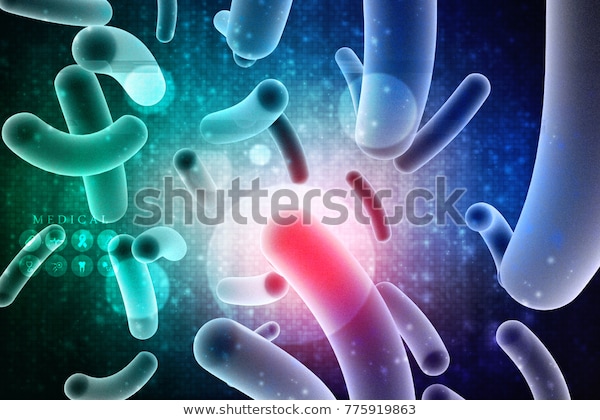 Outcome of infection depends on:
Pathogenicity and virulence of micro-organism.
Antigenic power of micro-organism
Period of  and ease of communicability
Dose of infection (inoculums)
Tissue selectivity (tropism)
Host specificity
Spore formation
Viability of the organism
Susceptibility of the pathogen to chemotherapy.
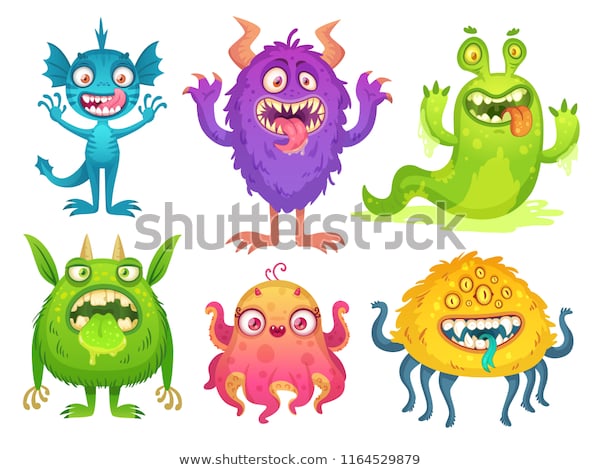 Outcome of infection depends on:
Pathogenicity and virulence of micro-organism.
Antigenic power of micro-organism
Period of  and ease of communicability
Dose of infection (inoculums)
Tissue selectivity (tropism)
Host specificity
Spore formation
Viability of the organism
Susceptibility of the pathogen to chemotherapy.
Pathogenicity and virulence of 
micro-organism.
Pathogenicity
     ability of the organism to produce specific
      clinical reaction after infection, (does not  refer to the 
              severity of the reaction).
        Virulence 
         ability of the organism to produce severe pathological  
       reaction, it refers to severity of the reaction.
    Pathogenicity and virulence of micro-organism can be measured by:  
Ratio of clinical to sub-clinical cases
Case fatality rate= No. of deaths from a certain disease X 100
                                  No. Of cases from that disease
Pathogenicity and virulence of micro-organism.
Antigenic power of micro-organism
Period of  and ease of communicability
Dose of infection (inoculums)
Tissue selectivity (tropism)
Host specificity
Spore formation
Viability of the organism
Susceptibility of the pathogen to chemotherapy.
Antigenic power of micro-organism:
The ability to initiate the development of 
  antibodies or antitoxin and associated immunity.
  It can measured be:
 Second attack frequency
 Age specific attack rate
In certain diseases second attacks are rarely recorded (measles, mumps, chickenpox)
In other diseases re-infection occurs (common cold, upper respiratory diseases, syphilis and gonorrhea)

In diseases caused by micro-organisms of high antigenic power (measles), there is a drop of the attack rate after young age.
Pathogenicity and virulence of micro-organism.
Antigenic power of micro-organism
Period of  and ease of communicability
Dose of infection (inoculums)
Tissue selectivity (tropism)
Host specificity
Spore formation
Viability of the organism
Susceptibility of the pathogen to chemotherapy.
Period and ease of communicability


  Can be measured by the Secondary attack rate =
 No. of secondary cases occurring within the accepted incubation period following exposure to a primary caseX 100 
                  No. of exposed susceptible
Dose of infection (inoculums)
The higher the dose of infection the more liability of having an apparent illness and  the severe will be the disease.
Pathogenicity and virulence of micro-organism.
Antigenic power of micro-organism
Period of  and ease of communicability
Dose of infection (inoculums)
Tissue selectivity (tropism)
Host specificity
Spore formation
Viability of the organism
Susceptibility of the pathogen to chemotherapy.
Tissue selectivity (tropism)
It is the inherent capacity of the
 micro-organisms to invade particular 
        type of tissue.
It is the factor that gives each disease its particular signs and symptoms.
Host specificity
Some pathogens infect man only as in relapsing fever.
Others infect only animals.
Some others infect both man and animal as in zoonotic diseases.
vii.  Susceptibility of the pathogens to chemotherapy:
The degree of sensitivity to antibiotics differs from one pathogen to the other and even from one strain of a pathogen to another
Pathogenicity and virulence of micro-organism.
Antigenic power of micro-organism
Period of  and ease of communicability
Dose of infection (inoculums)
Tissue selectivity (tropism)
Host specificity
Spore formation
Viability of the organism
Susceptibility of the pathogen to chemotherapy.
viii. Spore formation
The ability of some bacteria to change to a
 resistant form under unsuitable conditions 
and these spores remains viable for long periods.
When spores get the chance of coming into contact with a susceptible host under favorable conditions, they change
   to vegetative forms and cause the disease 
                                   (e.g. tetanus and anthrax)
ix. Viability of the organism (resistance of the organism)
The ability to live outside the body
the longer the duration the more the chance to come into contact to new hosts transmitting the disease to them.
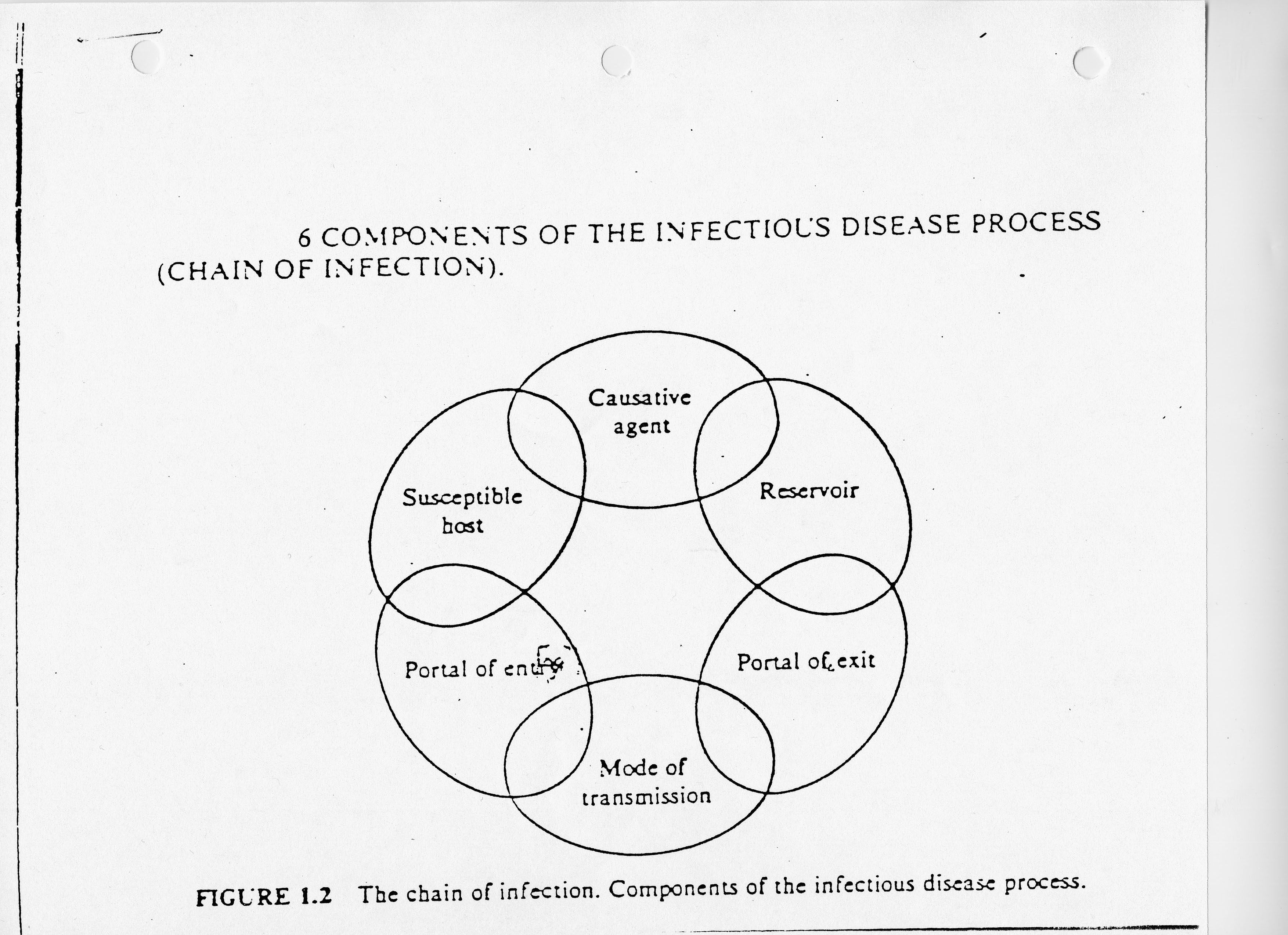 Sources and reservoir
(2) RESERVOIR OF INFECTION
Sources and reservoir
Existence of a reservoir or source of infection is the starting point for the occurrence of a communicable disease
 source of infection is defined as “
the person, animal, object or substance from which an    infectious agent passes or is disseminated to the host" 
A reservoir is defined as 
“   any person, animal, arthropod, plant, soil or substance 
    {or combination of these) in which an infectious agent 
lives and multiplies, 
on which it depends primarily for survival, and 
where it reproduces itself in such manner that it can be transmitted to a susceptible host"
In short, the reservoir is the natural habitat in which the organism metabolizes and replicates.
The reservoir may be of three types :
1. Human reservoir
2. Animal reservoir, and
3. Reservoir in non-living things
1. Human reservoir
Is the most important source or reservoir of infection for humans is man himself.
 He may be a case or carrier. 
Man is often described as his own enemy
Human reservoirs of infection: 
Cases: 
 defined as "a person in the population or study group identified as having the particular disease, health disorder or condition under investigation" 
A variety of criteria (e.g., clinical, biochemical, laboratory) may be used to identify cases. 

Broadly, the presence of infection in a host may be
 Clinical, 
  Subclinical or 
  Latent.
are potential sources 
of infection,
Whatever may be the "gradient of infection", all infected persons, whether clinical or subclinical, are potential sources of infection, because the disease agent is leaving the body through frequent stools, vomiting, coughing, sneezing or other means and is potentially available for transfer to a new host.
The clinical illness 
may be mild or moderate, 
typical or atypical, 
severe or fatal. 

Epidemiologically, mild cases may be more important sources of infection than severe cases because they are 
ambulant and spread the infection wherever they go, 
whereas severe cases are usually confined to bed
The subclinical cases
    unapparent, covert, missed or abortive cases. 
The disease agent may multiply in the host but 
does not manifest itself by signs and symptoms. 
The disease agent is, contaminates the environment in the same way as clinical cases. 
contribute more than symptomatic patients to the transmission of infection to others
 The persons unbeknown to themselves & others
Subclinical cases play a dominant role in maintaining the chain of infection in the community (endemicity). 

detected only by laboratory tests, e.g., organism, antibody response, biochemical
latent infection 
must be distinguished from subclinical infection.
 In latent infection, the host does not shed the infectious agent which lies dormant within the host
without symptoms (and often without demonstrable presence in blood, tissues or bodily secretions of the host). For example, latent infection occurs in herpes simplex, 
latent infection  play great role in the perpetuation of certain infectious
In epidemiological terminology, 
Primary case 
  is the first case of a communicable disease introduced                                                                 into the population unit being studied. 
index case 
Is the first case to come to the attention of the investigator;    it is not always the primary case. 
Secondary cases
      are those developing from contact with primary case.
A suspect case 
is an individual (or a group of individuals) who has all of
 the signs and symptoms of a disease ,yet has 
not been diagnosed as having the disease or had the cause of the symptoms connected to the suspected pathogen
He may be a 
case or
 carrier
b. Carriers
   "an infected person or animal that harbours a specific infectious agent in the absence of discernible clinical disease     and serves as a potential source of infection for others" 
As a rule carriers are less infectious than cases, but 
epidemiologically, they are more dangerous than cases 
because they escape recognition, and 
continuing as they do to live a normal life among the population or community, and infect the susceptible individuals over a wider area and longer period of time, under favourable conditions.
The elements in a carrier state are : 
(a} the presence in the body of the disease agent 
{b) the absence of recognizable symptoms and signs of disease, and 
(c) the shedding of the disease agent in the discharges or excretions, thus acting as a source of infection for other
In some diseases, either due to 
inadequate treatment or
 immune response,
the disease agent is not completely eliminated, leading to a carrier state
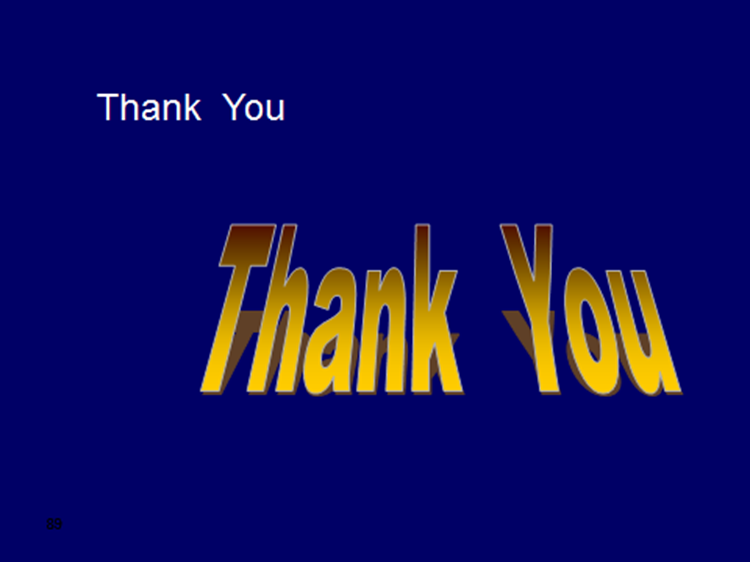 Carriers may be classified as below
C. Portal of exit
(a) Urinary
(b) Intestinal
(c) Respiratory
(d) Others
A. Type Chronologically
(a) incubatory
(b) Convalescent
(c) Healthy
B. Duration
(a) Temporary
(b) Chronic